Generating Novel Reflectance Functions
Adam Brady
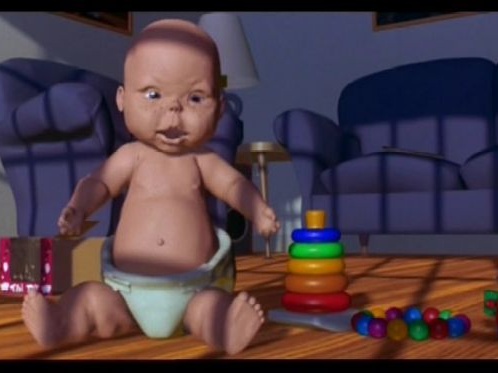 2
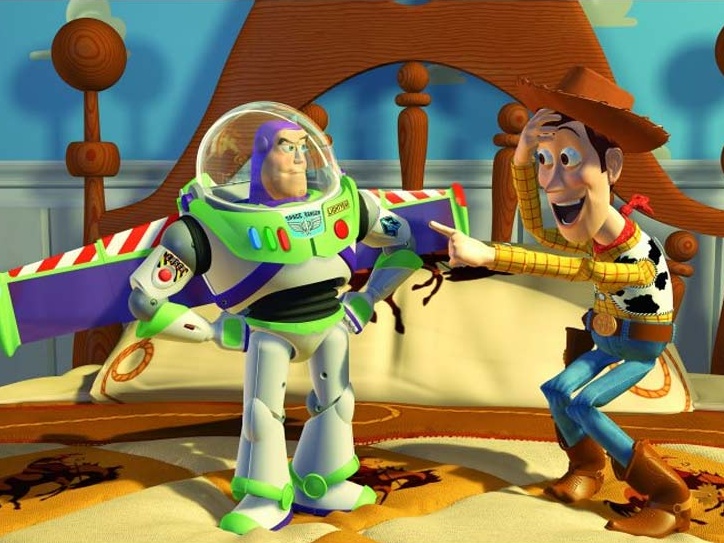 3
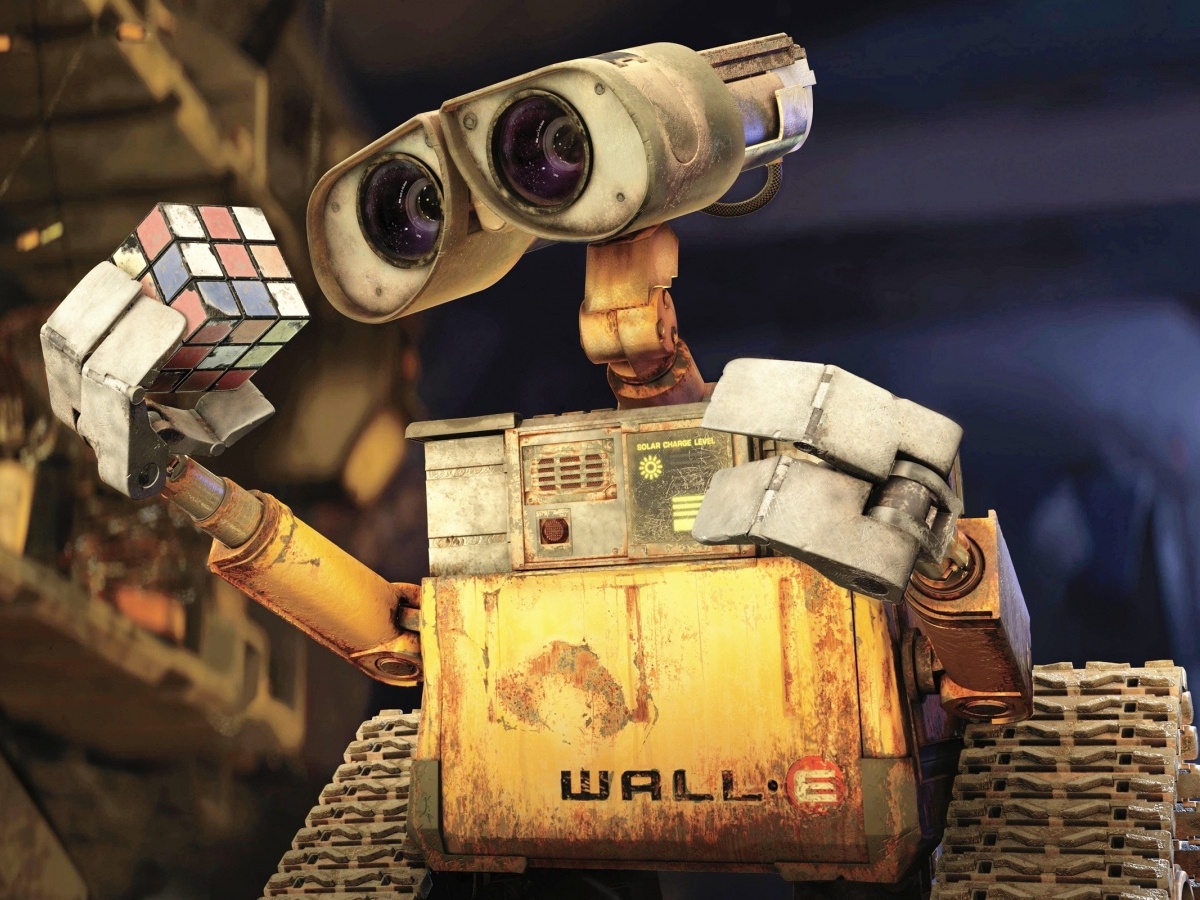 4
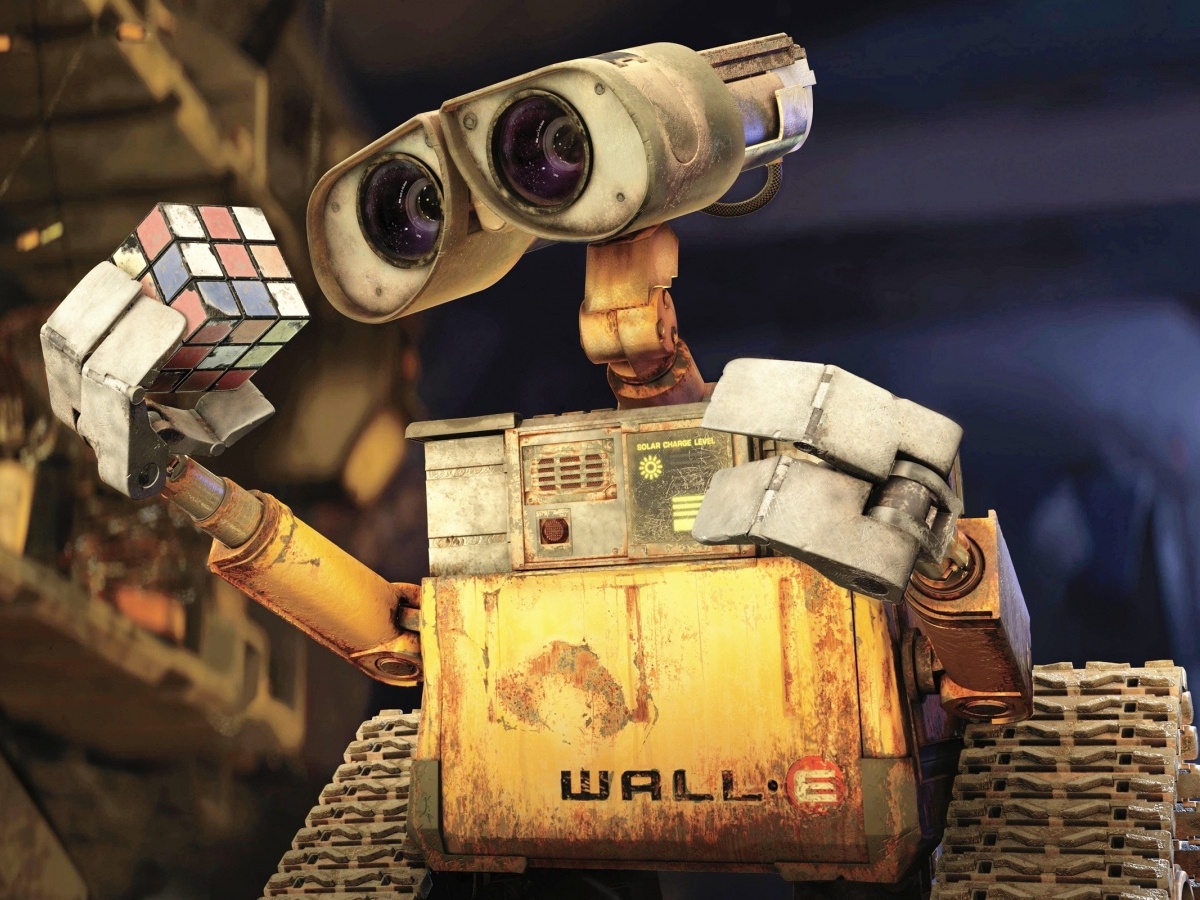 ?
5
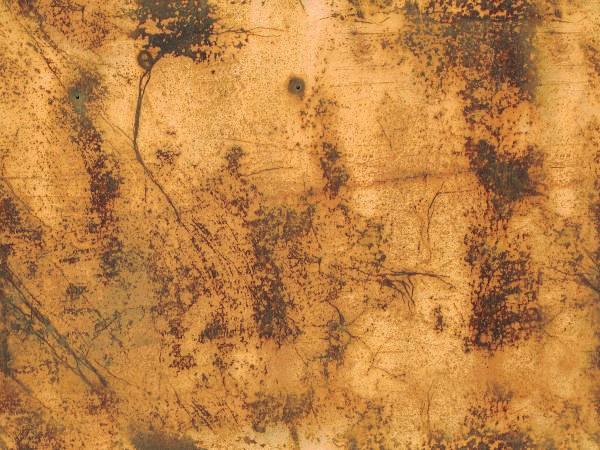 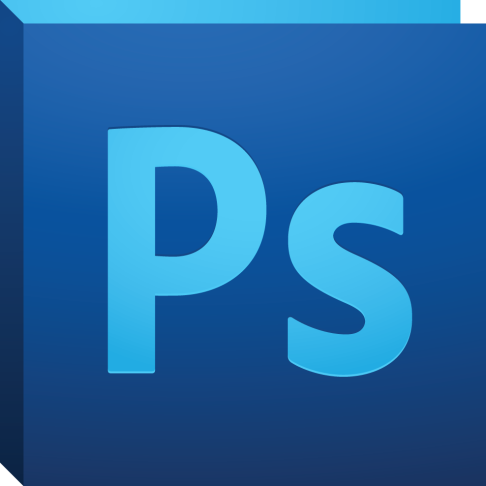 6
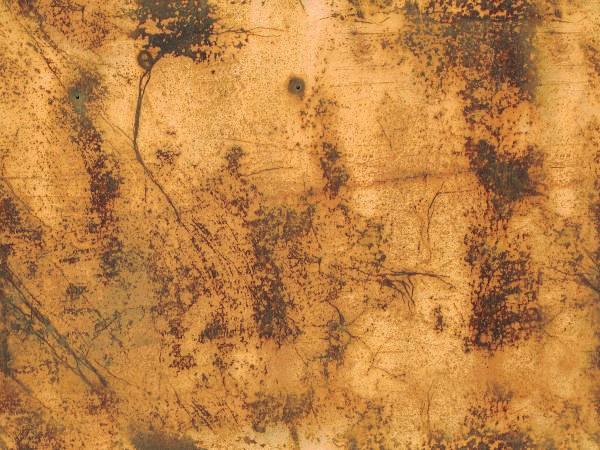 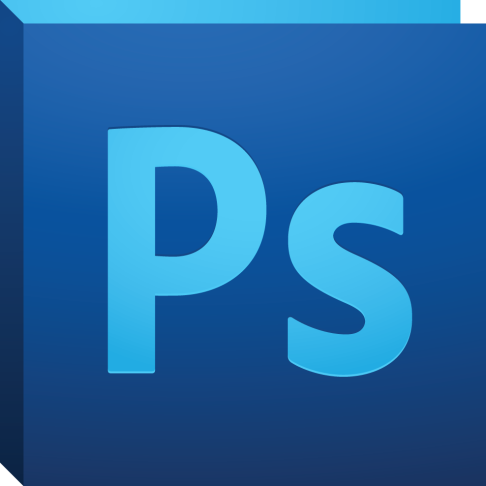 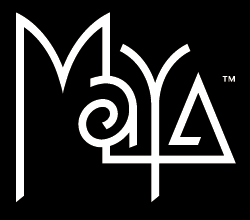 7
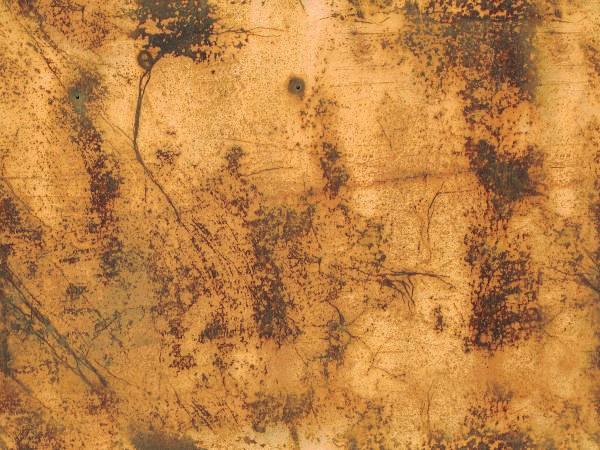 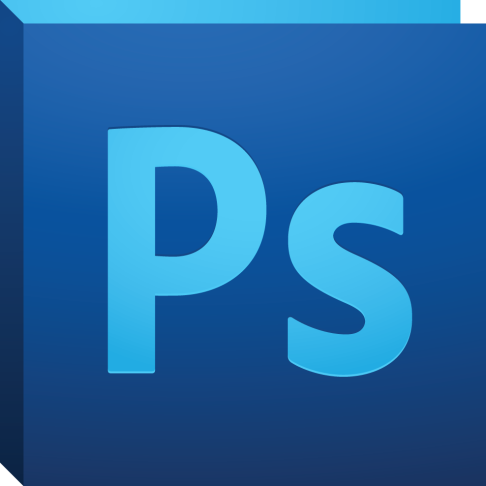 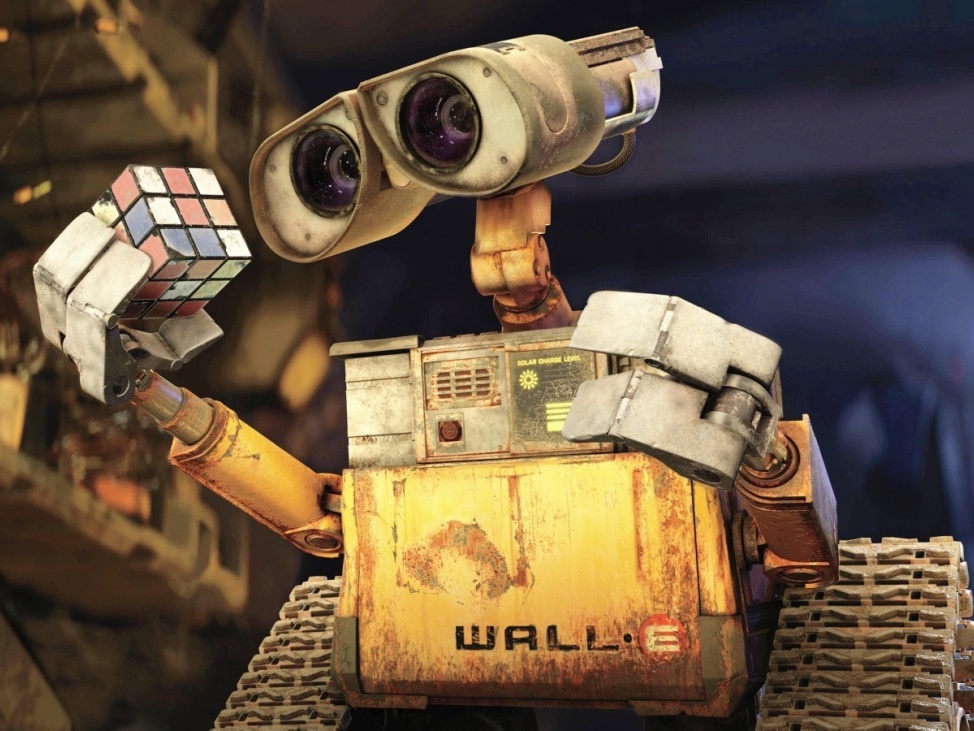 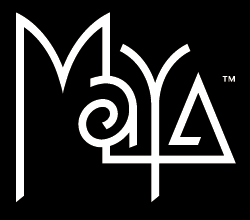 8
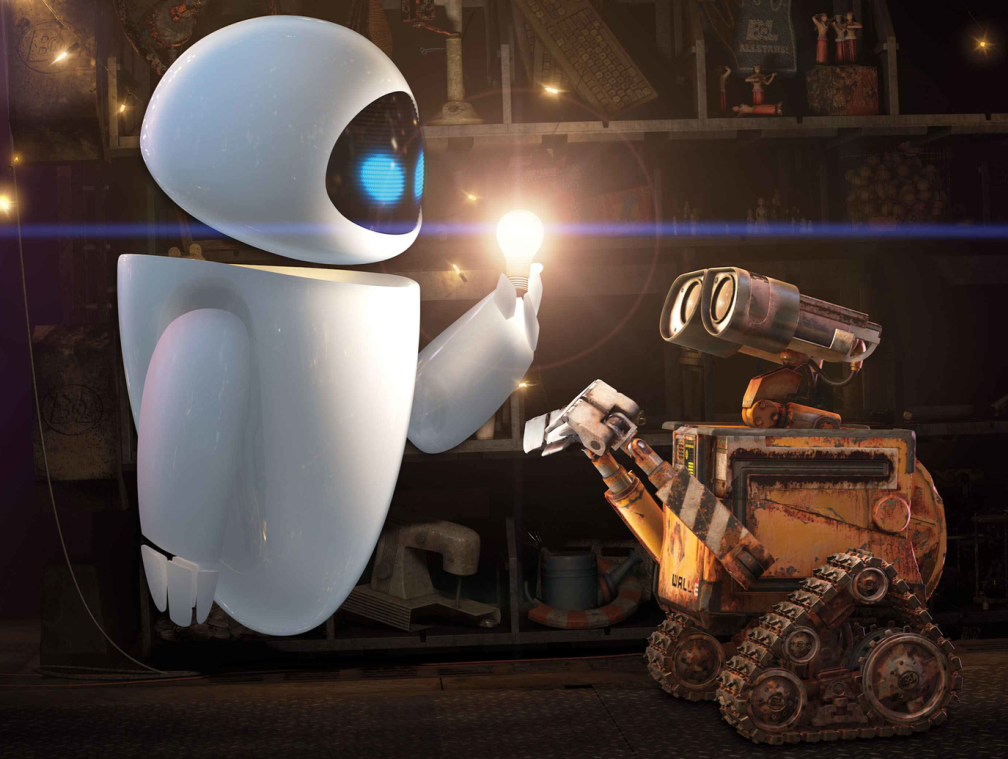 ?
9
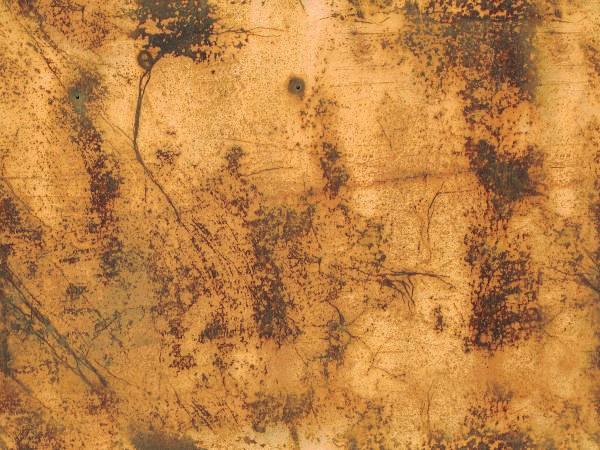 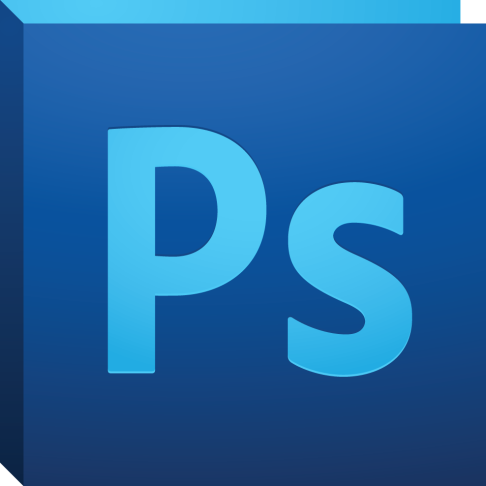 10
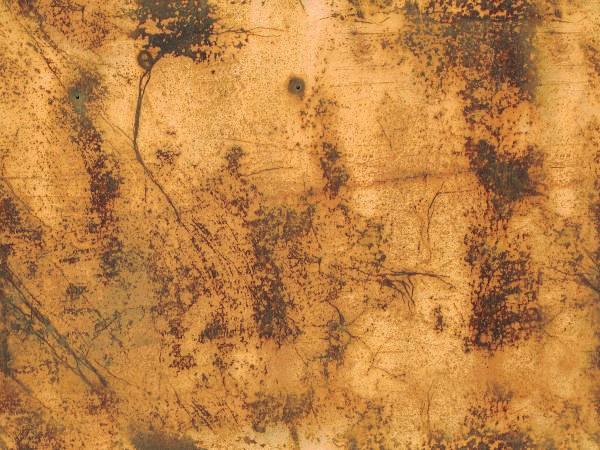 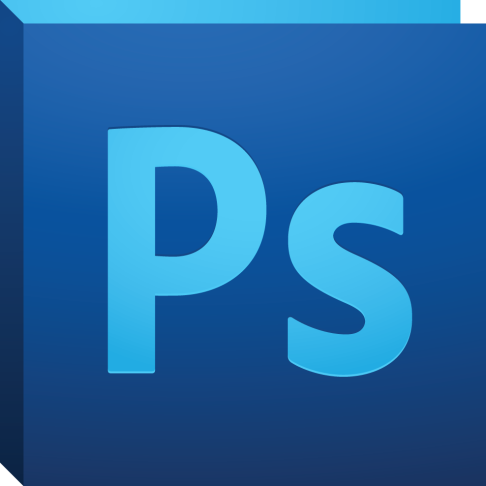 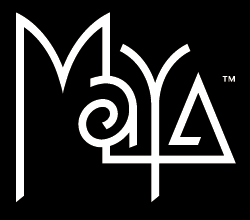 11
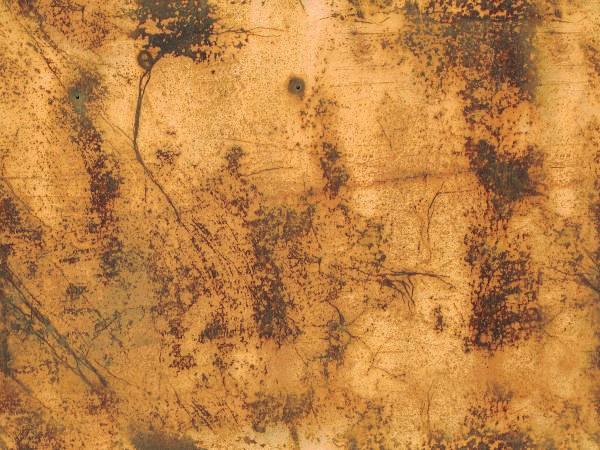 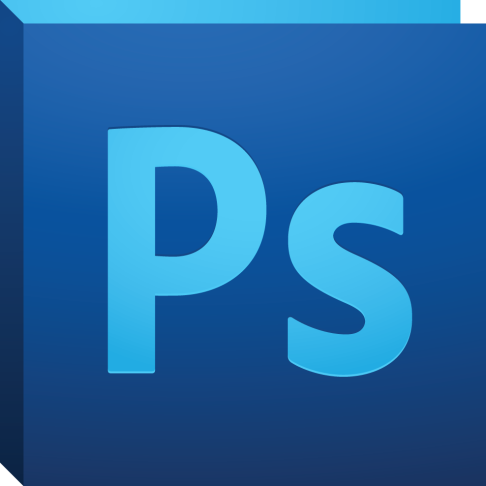 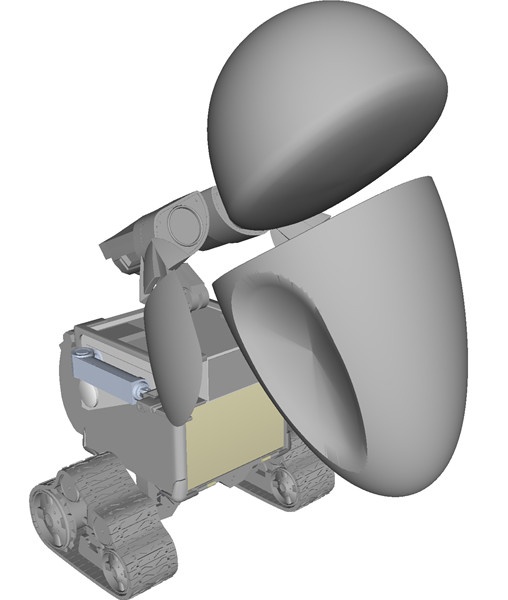 …
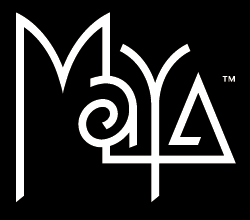 12
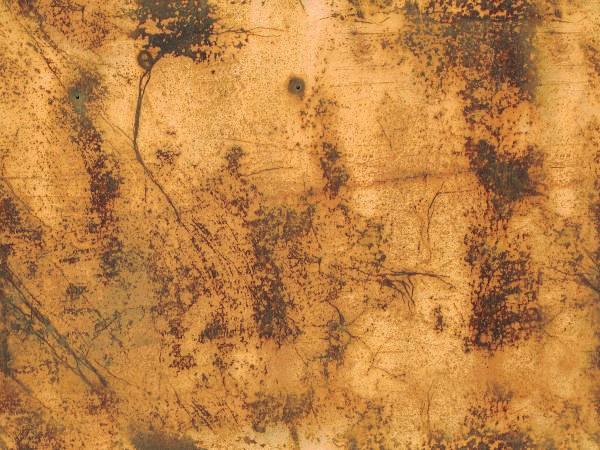 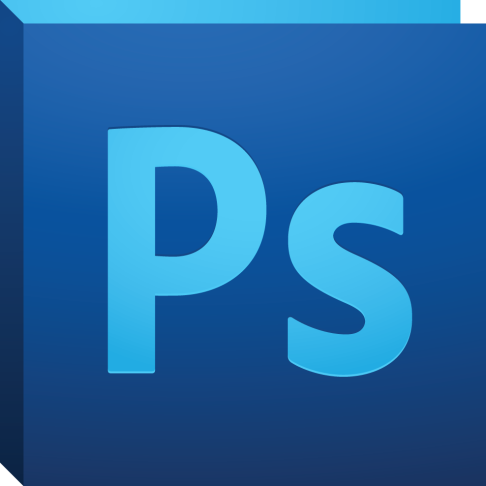 ?
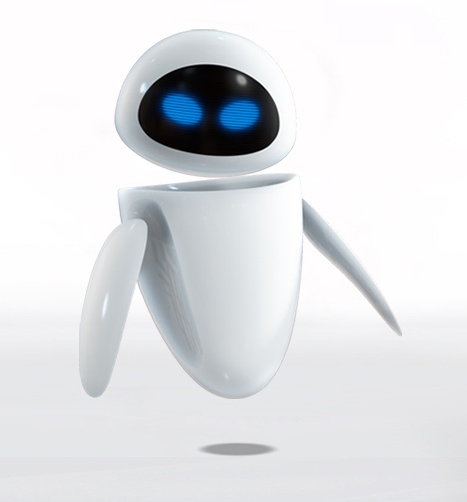 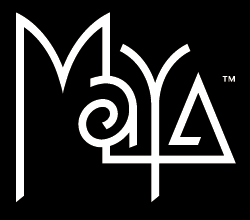 13
Materials are More Than Color
When light strikes a surface, it scatters
Realistic rendering depends on how this reflectance is distributed.
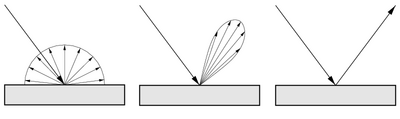 14
Formalizing Reflectance
We model material reflectance using a
Bidirectional
Reflectance
Distribution 
Function
…or BRDF
The BRDF defines the fraction of incoming light reflected along an outgoing direction
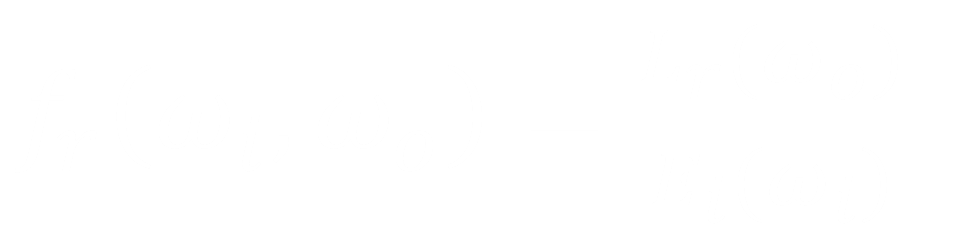 15
How Do Artists Use BRDFs?
16
How Do Artists Use BRDFs?
17
…but these models can’t accurately capture many real world materials
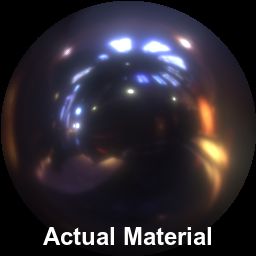 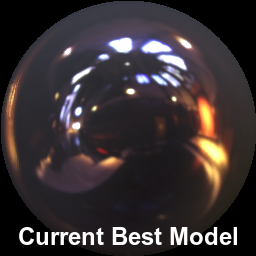 18
Why should we care?
Modern CGI movies frequently rely on stylizing even “photorealistic” scenes
Mask material inaccuracies
19
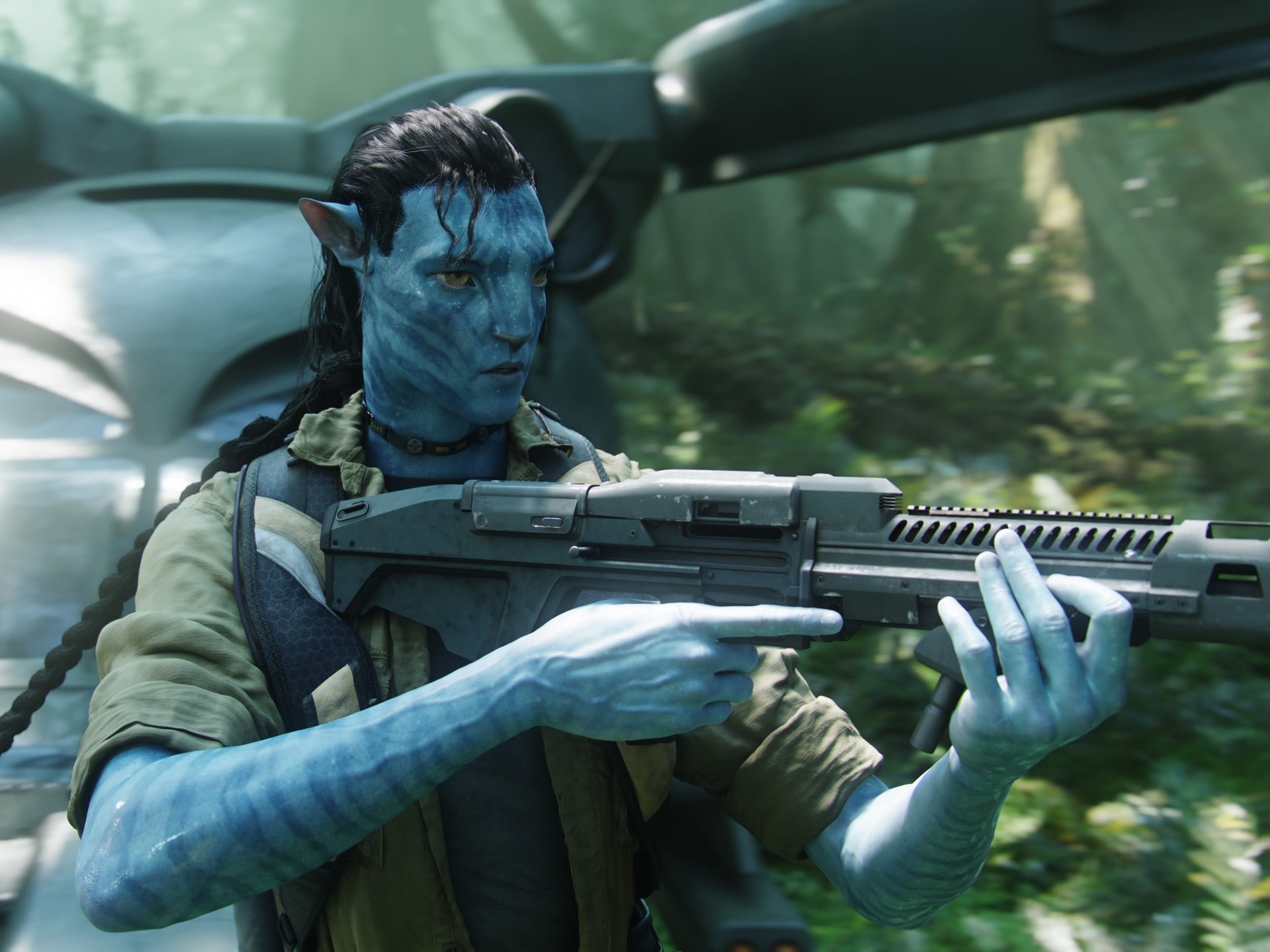 20
Why should we care?
Modern CGI movies frequently rely on stylizing even “photorealistic” scenes
Mask material inaccuracies 

Better BRDFs can save time & money
Less time spent tweaking poor models
21
Why should we care?
Modern CGI movies frequently rely on stylizing even “photorealistic” scenes
Mask material inaccuracies 

Better BRDFs can save time & money
Less time spent tweaking poor models

Modeling real materials is even more important in other domains
22
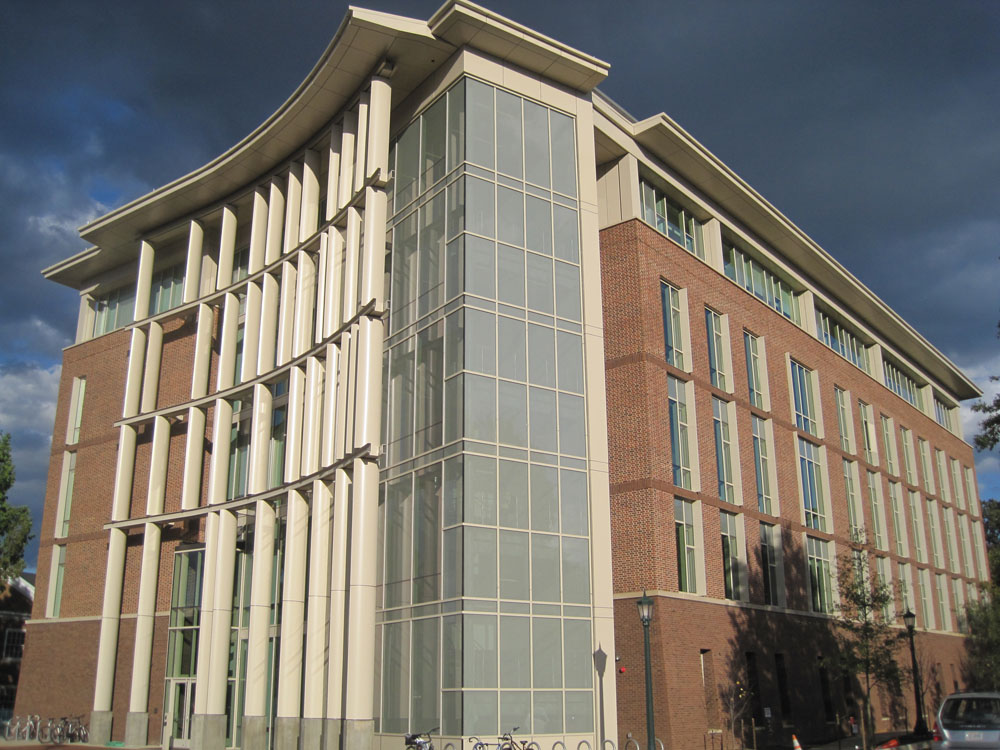 23
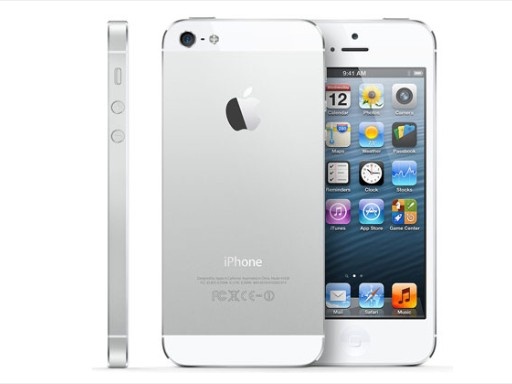 24
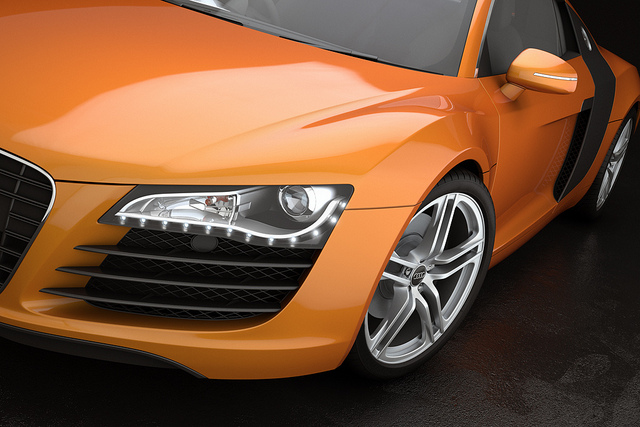 25
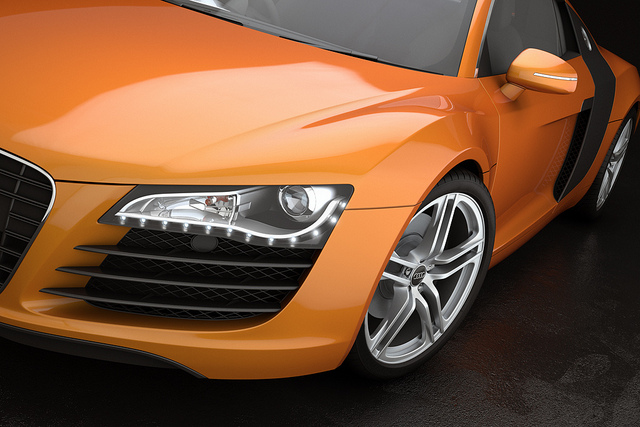 Project Goal:
Make Better BRDFs!
26
How are BRDFs produced?
Two different strategies exist, but each has limitations

Define the BRDF as a continuous, analytic math expression
Measure discrete samples of the BRDF and record as a big table
27
Strategy 1: Analytic BRDF
Think hard, write an adjustable equation 
fit observations or approximate physics
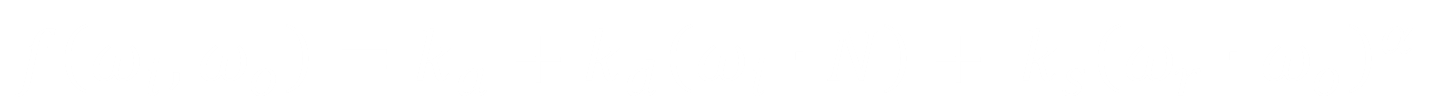 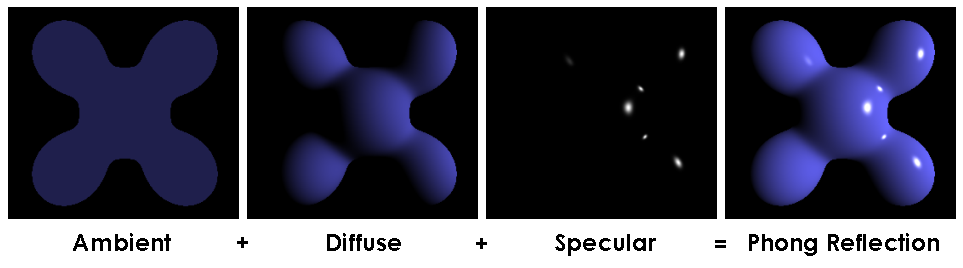 28
Analytic BRDF Issues
Finding fundamental approximations of the natural world is hard

Very few analytic BRDFs exist

Simplifying assumptions limit accuracy:
29
Strategy 2: Measured BRDF
Measure a BRDF using a gonio-reflectometer 

Store this as a big lookup table
30
Problems with Measured BRDFs
The table is HUGE
Millions of samples needed

Data only describes one material
Doesn’t offer insight into similar materials
31
We Need a Better Way
Analytic BRDFs are compact, general, and adjustable…
But inaccurately model real materials

Measured data is accurate..
But HUGE and static
32
We Need a Better Way
Analytic BRDFs are compact and contain adjustable parameters…
But can be inaccurate for real materials

Measured data is accurate..
But HUGE and static
Solution:
Create new analytic BRDFs that
better model measured BRDF data
33
Project Outline
Create way to generate new analytic BRDFs

Devise an error metric that evaluates how well a new BRDF matches a measured BRDF

Use heuristic search to find new, better BRDFs using our similarity metric
34
Insights
How to create new analytic BRDFs?
35
Insights
How to create new analytic BRDFs?
Current analytic BRDFs roughly approximate most materials
36
Insights
How to create new analytic BRDFs?
Current analytic BRDFs roughly approximate most materials
Solution: Modify existing analytic BRDFs
37
Insights
How to create new analytic BRDFs?
Current analytic BRDFs roughly approximate most materials
Solution: Modify existing analytic BRDFs

How to measure error?
38
Insights
How to create new analytic BRDFs?
Current analytic BRDFs roughly approximate most materials
Solution: Modify existing analytic BRDFs

How to measure error?
Ultimate goal is accurate rendering
39
Insights
How to create new analytic BRDFs?
Current analytic BRDFs roughly approximate most materials
Solution: Modify existing analytic BRDFs

How to measure error?
Ultimate goal is accurate rendering
Solution: Measure error between two rendered images, each using a different BRDF
40
INPUT
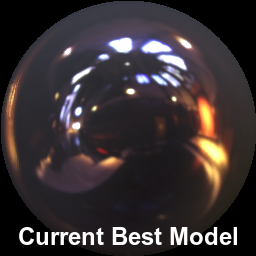 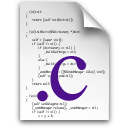 Error: 0.4523
41
INPUT
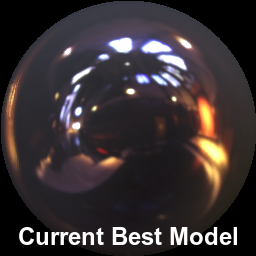 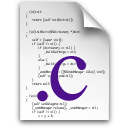 Error: 0.4523
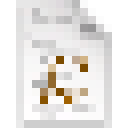 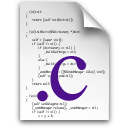 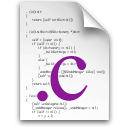 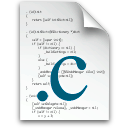 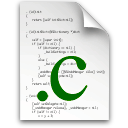 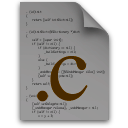 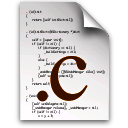 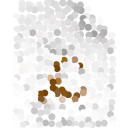 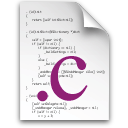 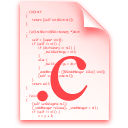 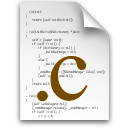 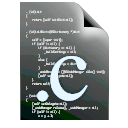 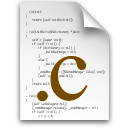 42
MUTATE
INPUT
EVALUATE FITNESS
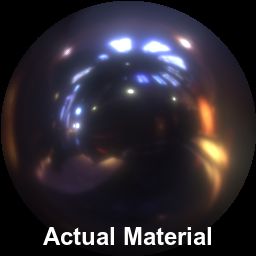 Compare
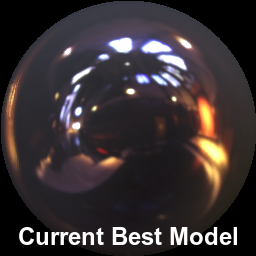 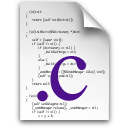 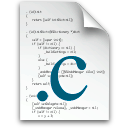 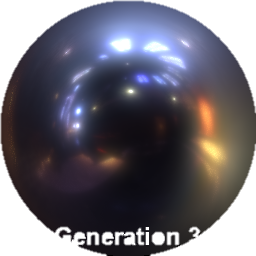 Error: 0.4523
Error: ?
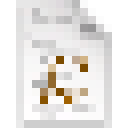 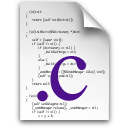 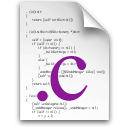 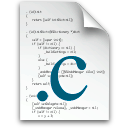 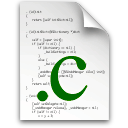 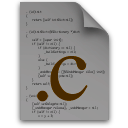 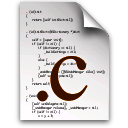 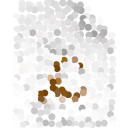 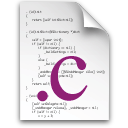 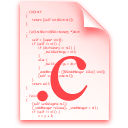 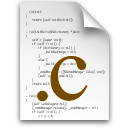 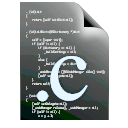 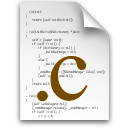 43
MUTATE
INPUT
EVALUATE FITNESS
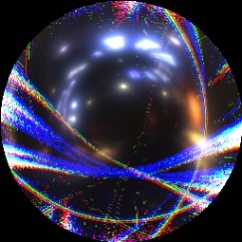 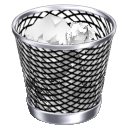 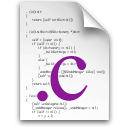 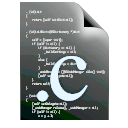 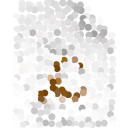 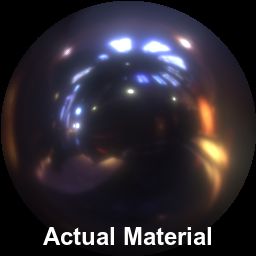 Compare
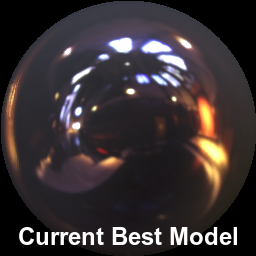 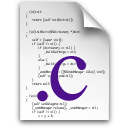 Error: 0.9702
DISCARD
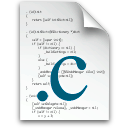 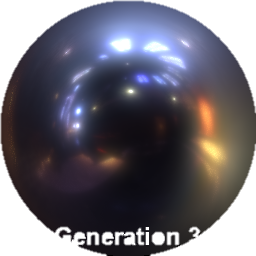 ACCEPT
Error: 0.4523
Error: ?
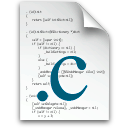 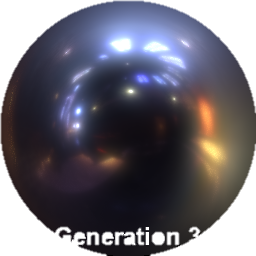 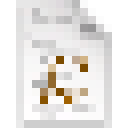 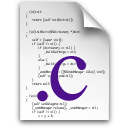 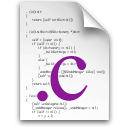 Error: 0.3201
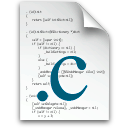 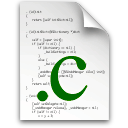 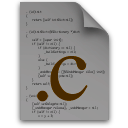 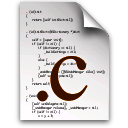 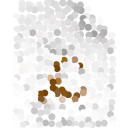 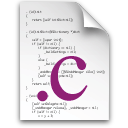 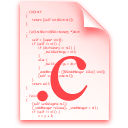 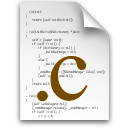 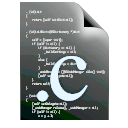 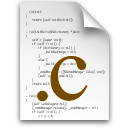 44
MUTATE
INPUT
EVALUATE FITNESS
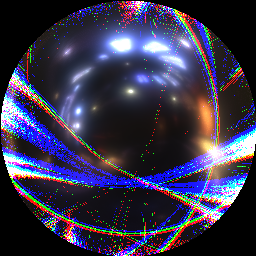 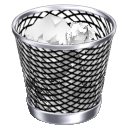 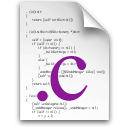 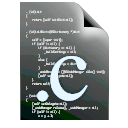 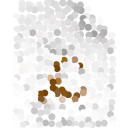 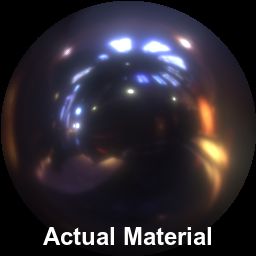 Compare
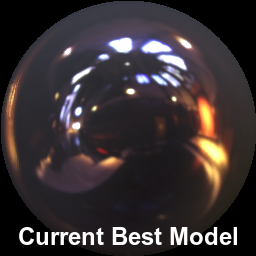 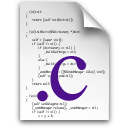 Error: 0.9702
DISCARD
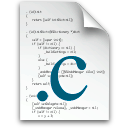 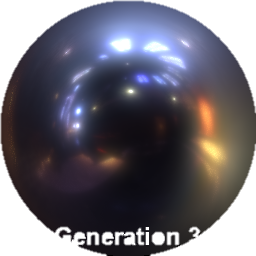 ACCEPT
Error: 0.4523
Error: ?
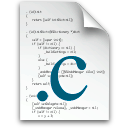 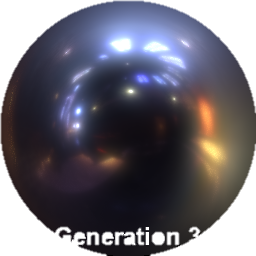 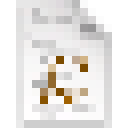 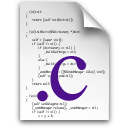 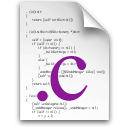 Error: 0.3201
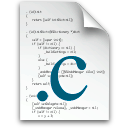 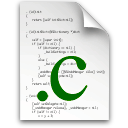 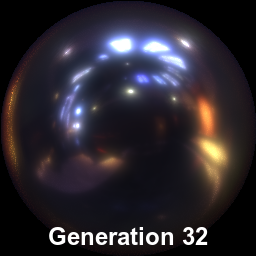 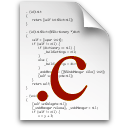 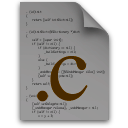 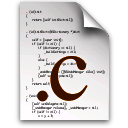 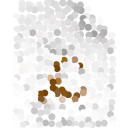 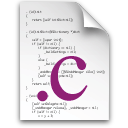 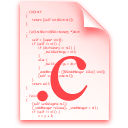 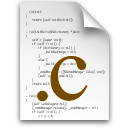 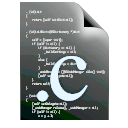 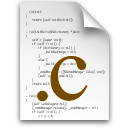 Error: 0.012
45
OUTPUT
MUTATE
Implementing BRDF Creation
Represent new BRDFs as a list of expression-level edits to an existing BRDF expression
i.e., modify the abstract syntax tree of an analytic BRDF

Insert, Remove, Swap, and Replace nodes in the AST
46
Implementing Evaluation
Fit parameters for each new BRDF
We use a Nelder Mead Simplex Method

Guide search using BRDF error metric

Report residual error when search converges
47
BRDF Error Metric
Measure BRDF similarity using renders
Based on work by Pereira & Rusinkiewicz
48
BRDF Error Metric
49
BRDF Error Metric
50
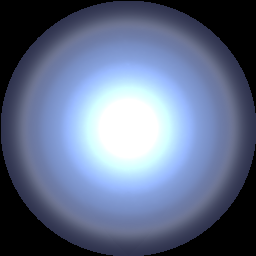 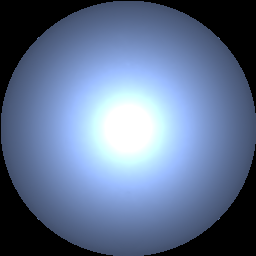 51
Putting it All Together
Iteratively create lots of analytic BRDFs

Fit each new BRDF to a set of target measured BRDFs

Find the BRDF that best fits all materials
52
Experiments
Experiments
Modify the Cook Torrance BRDF to better match two classes of materials
One BRDF for Metallic materials
One BRDF for Dielectric materials (plastics, acrylics, etc.)

Use measured BRDFs from the publicly available MERL BRDF database
54
MERL BRDF Materials
Metals
Dielectrics
55
Experiment Setup
Choose 20 materials from MERL
Learn using 4 diverse materials
Test against remaining 16 materials

Run search for 100 generations with a population size of 4096

Compare rendered images of best BRDF found with original Cook Torrance
56
Success Metrics
Accuracy:
Do renders using BRDF  accurately match renders of measured BRDF?
Use a separate perceptual error metric
57
Success Metrics
Accuracy:
Do renders using BRDF  accurately match renders of measured BRDF?
Use a separate perceptual error metric
Generality:
Can it represent similar materials not used in the initial search?
58
Success Metrics
Accuracy:
Do renders using BRDF  accurately match renders of measured BRDF?
Use a separate perceptual error metric
Generality:
Can it represent similar materials not used in the initial search?
Tunability:
Can we manually adjust parameters and still get a useful BRDF?
59
New Metal BRDF
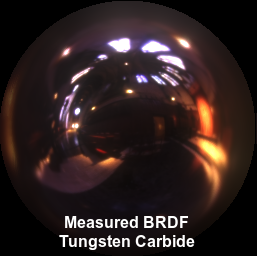 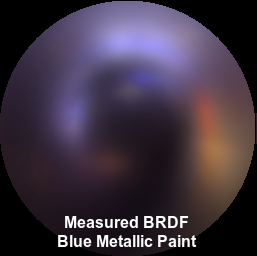 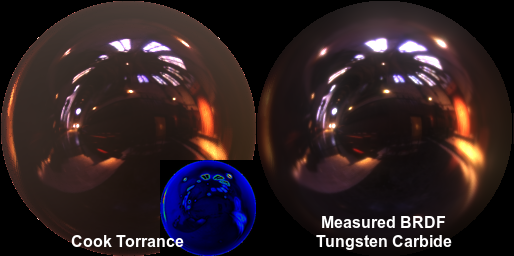 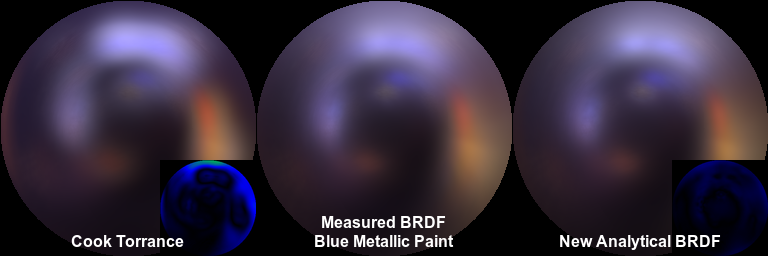 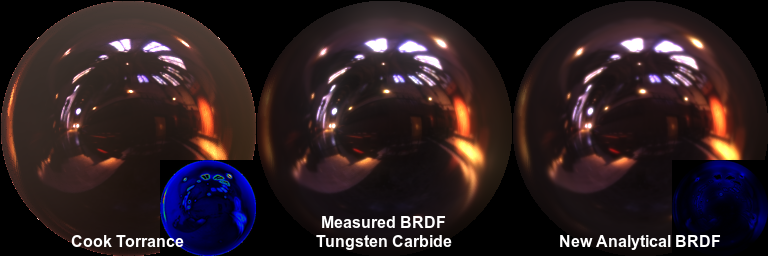 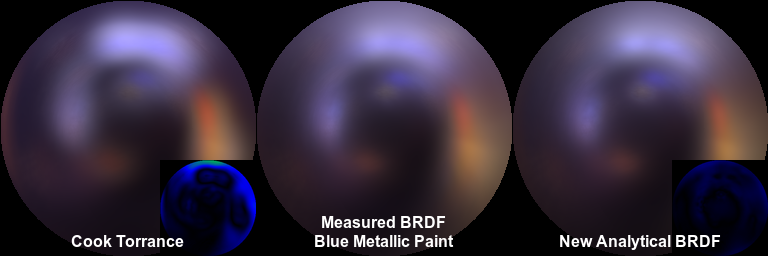 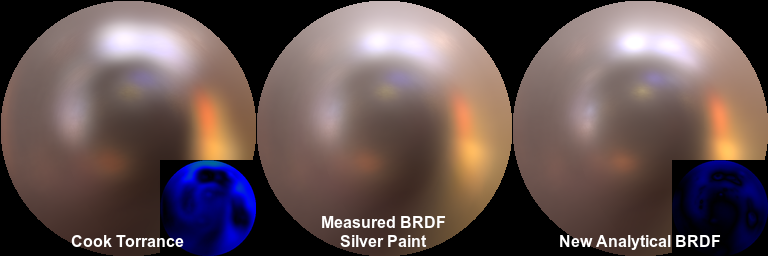 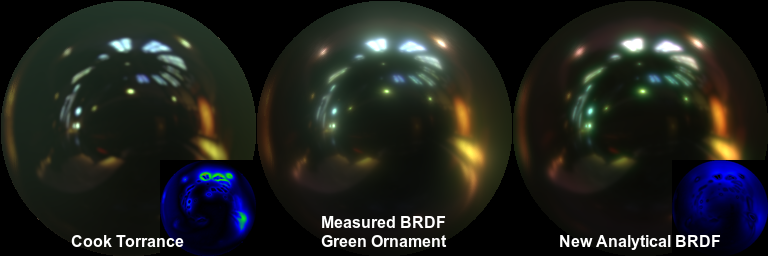 65
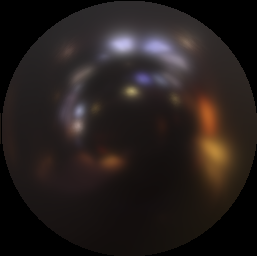 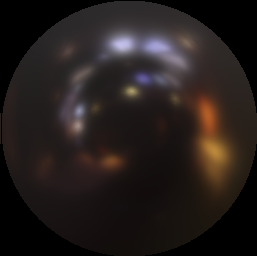 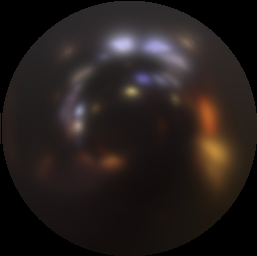 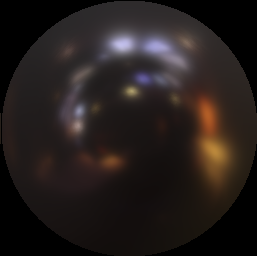 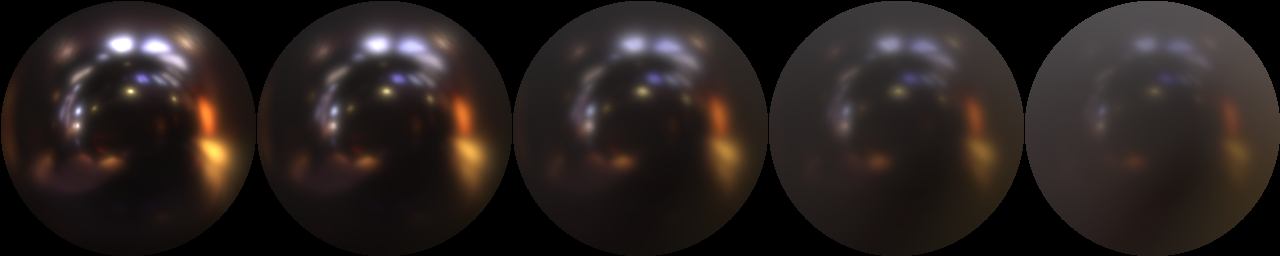 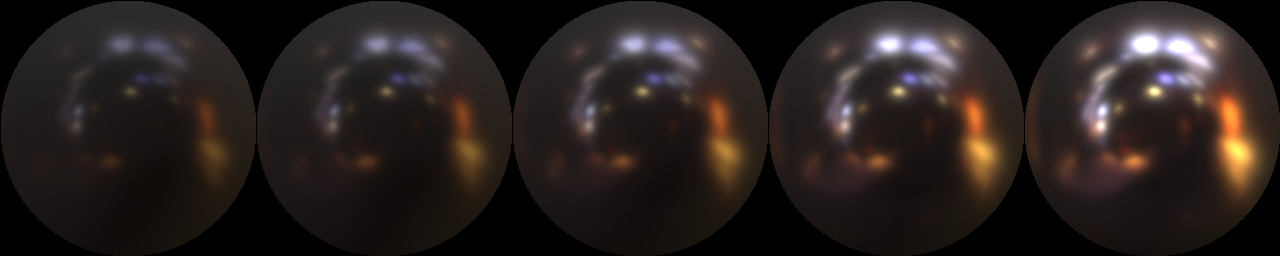 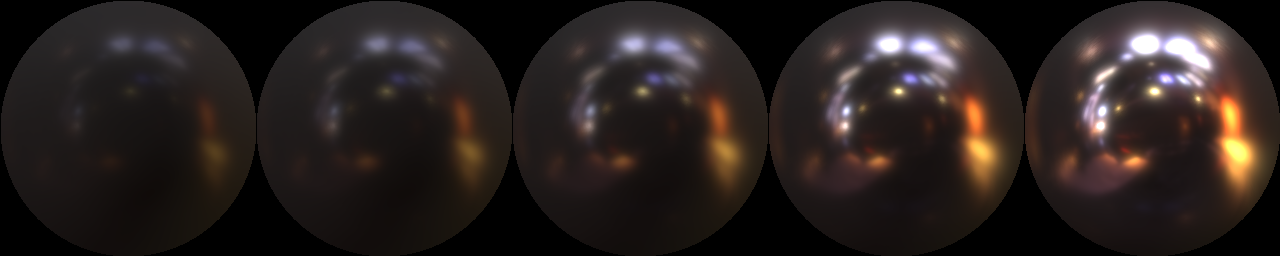 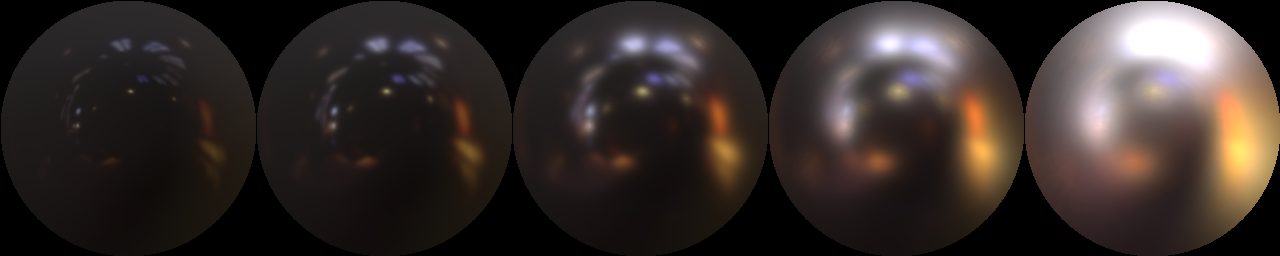 New Dielectric BRDF
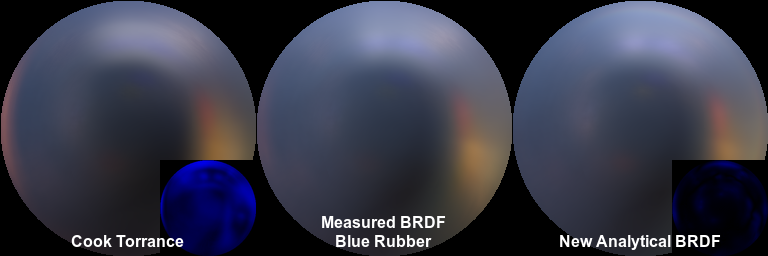 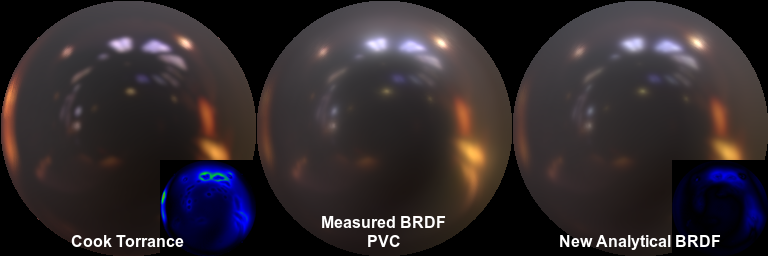 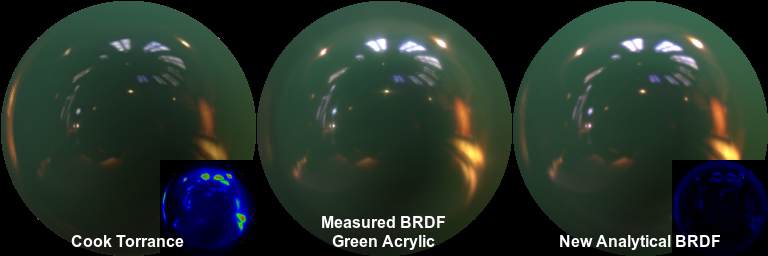 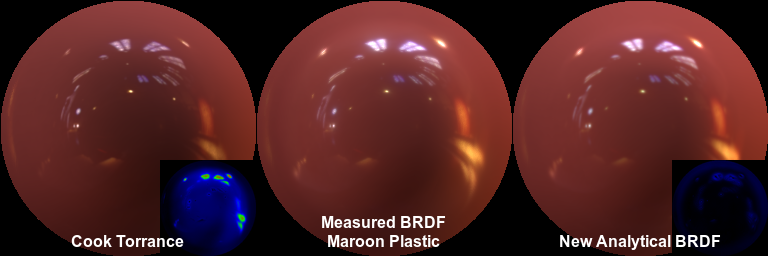 71
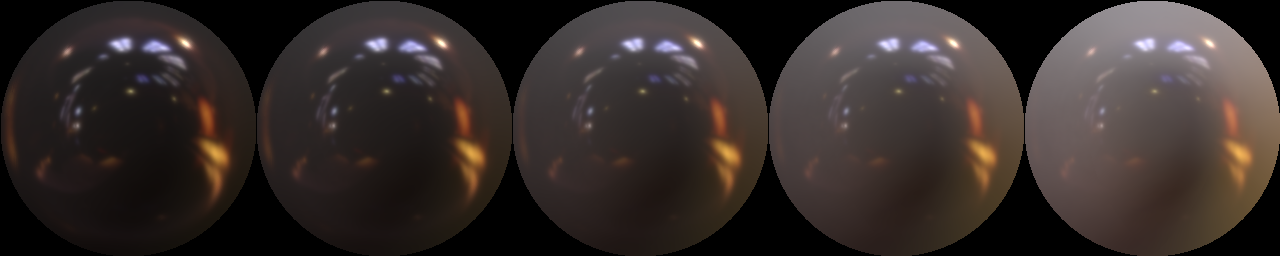 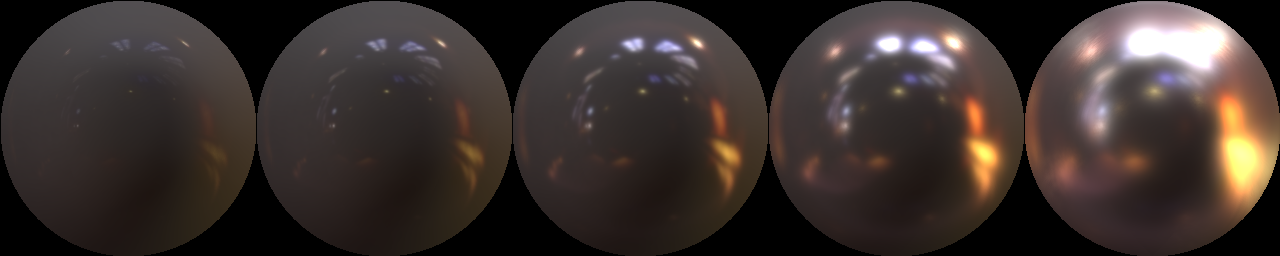 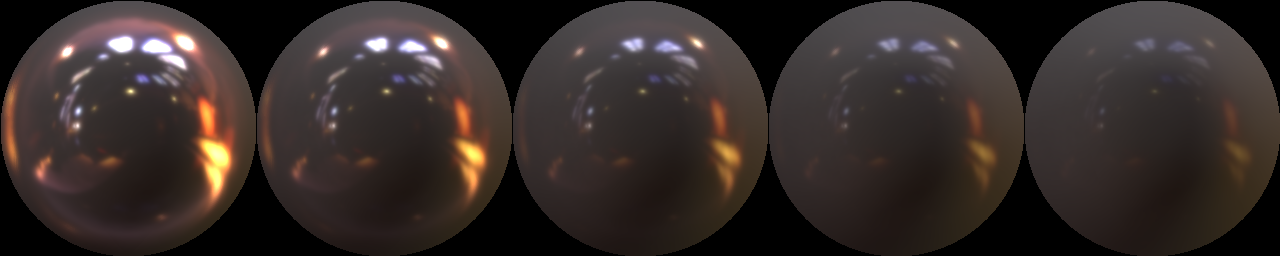 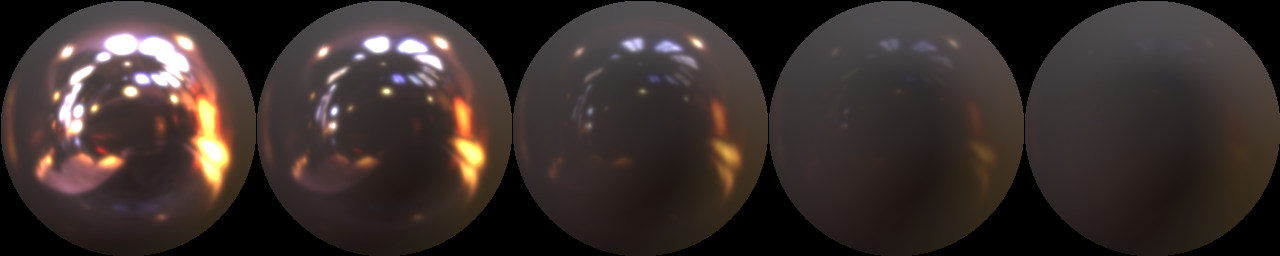 Conclusion
This new technique automatically synthesizes new BRDFs that are accurate, generalizable, and adjustable

For a set of 20 metal and 20 dielectric materials, our new BRDFs always outperform the best existing model
73
Questions?
New Dielectric BRDF
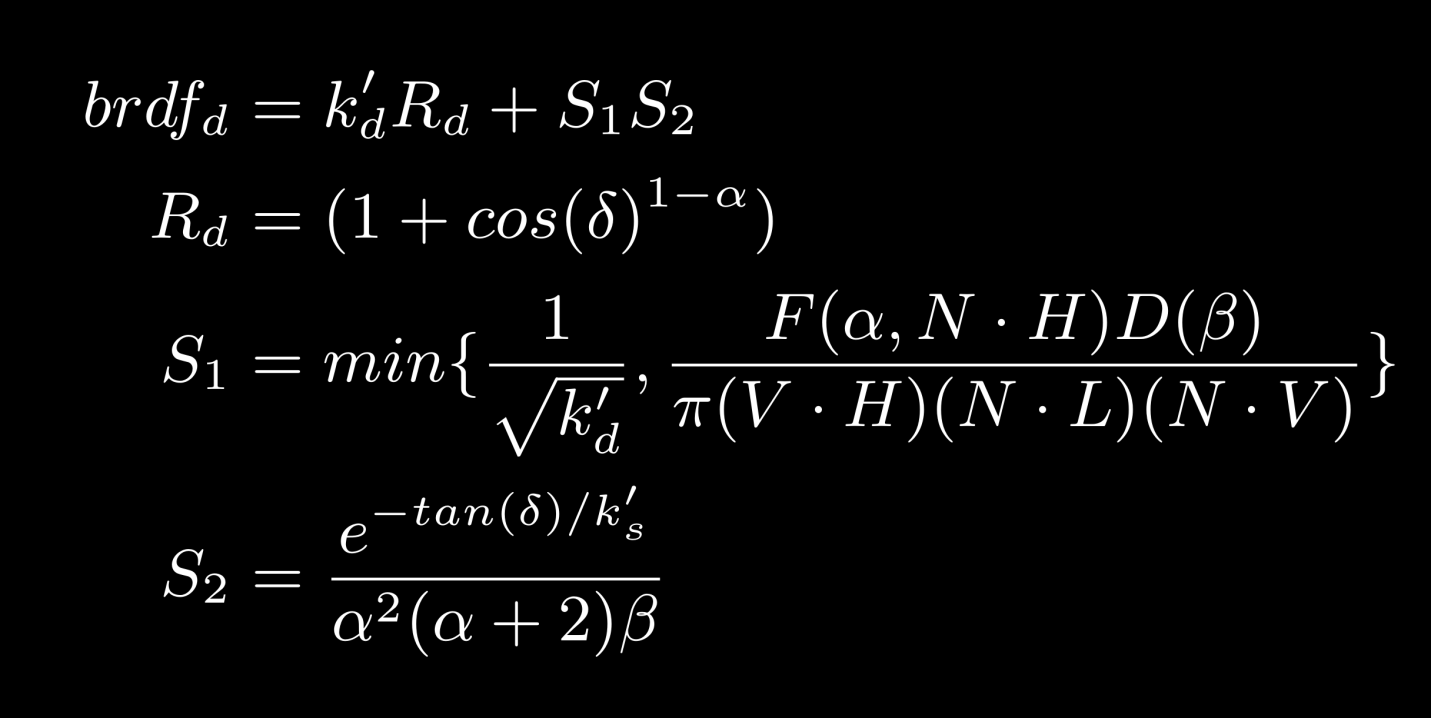 75
New Metal BRDF
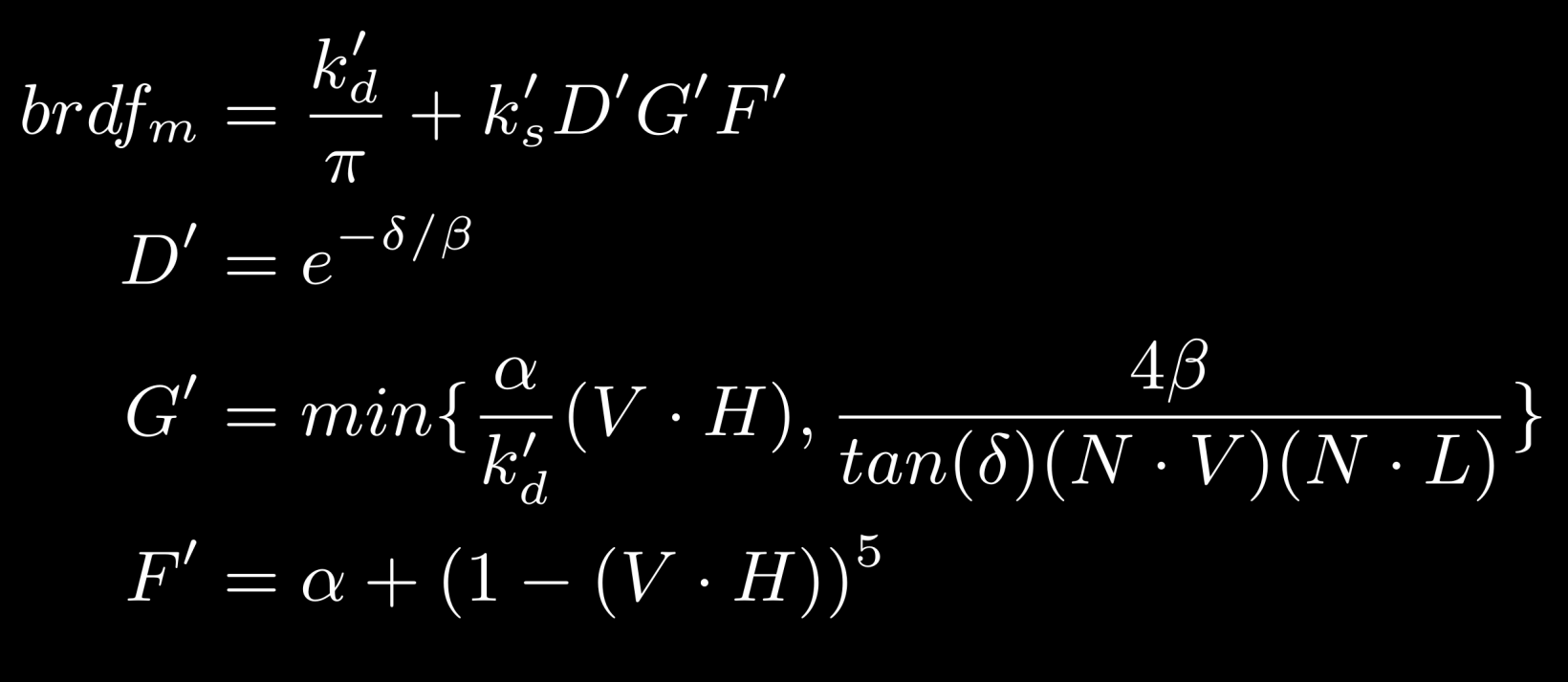 76